LA JACQUES BRASSEUR 2015
Une cuvée exceptionnelle
Une organisation parfaite –Merci Jacques
Une météo idéale
Un Président suiveur
Une Mer chaude
Une très belle journée
17 participants
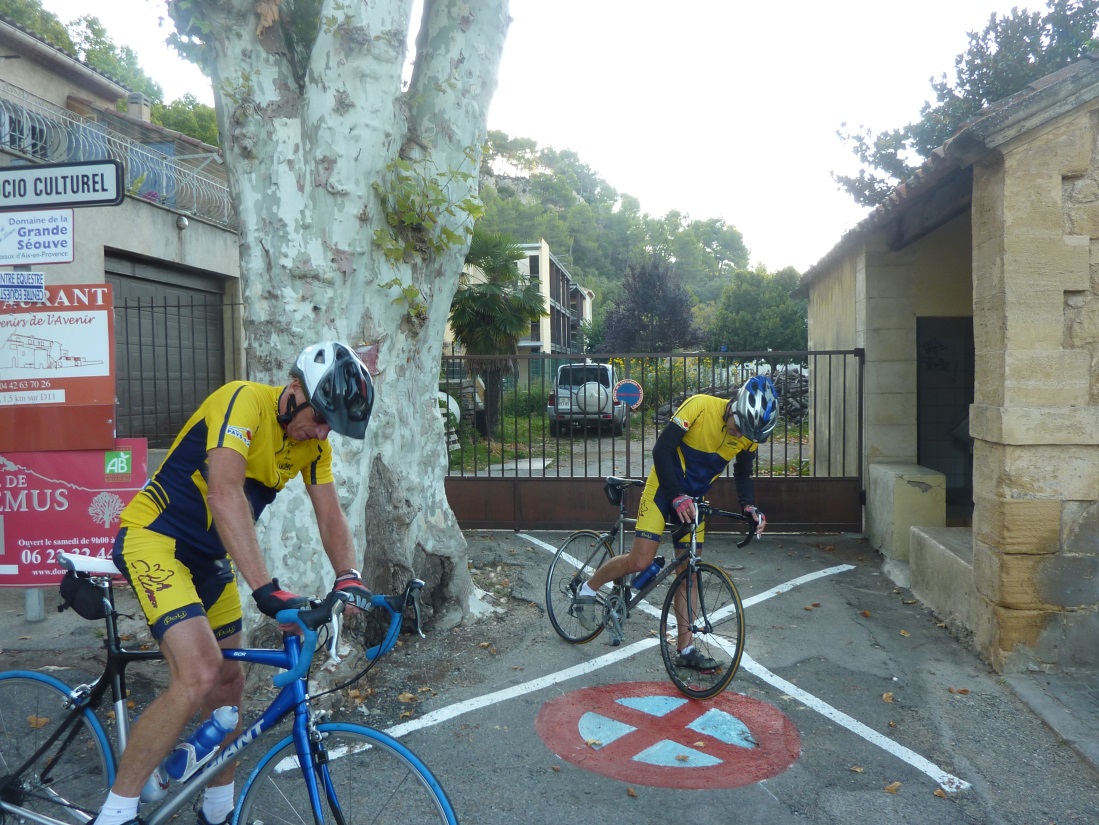 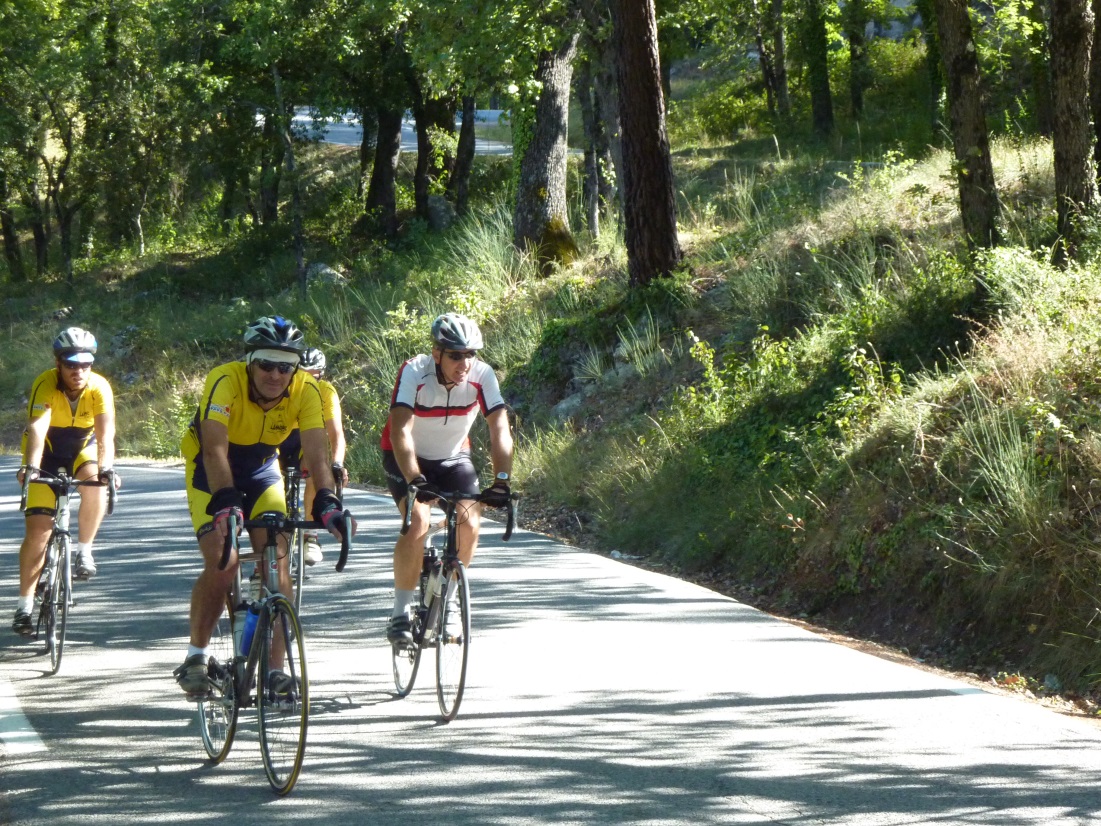 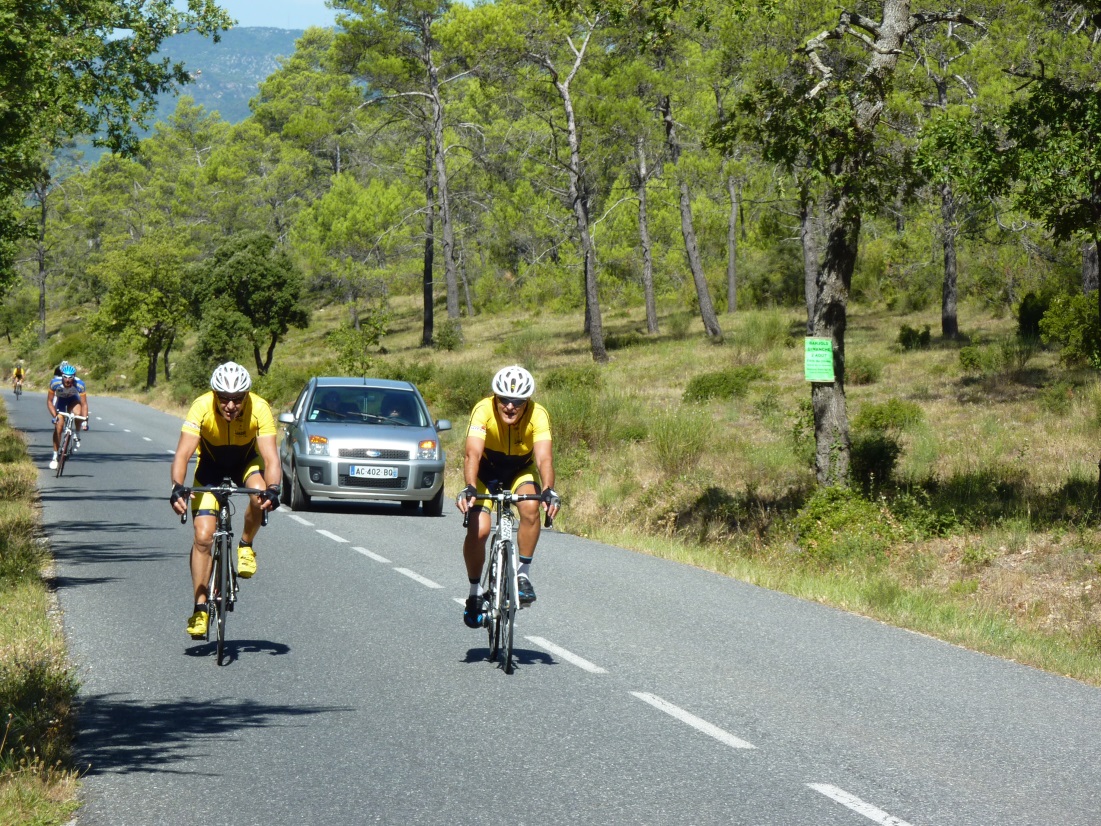 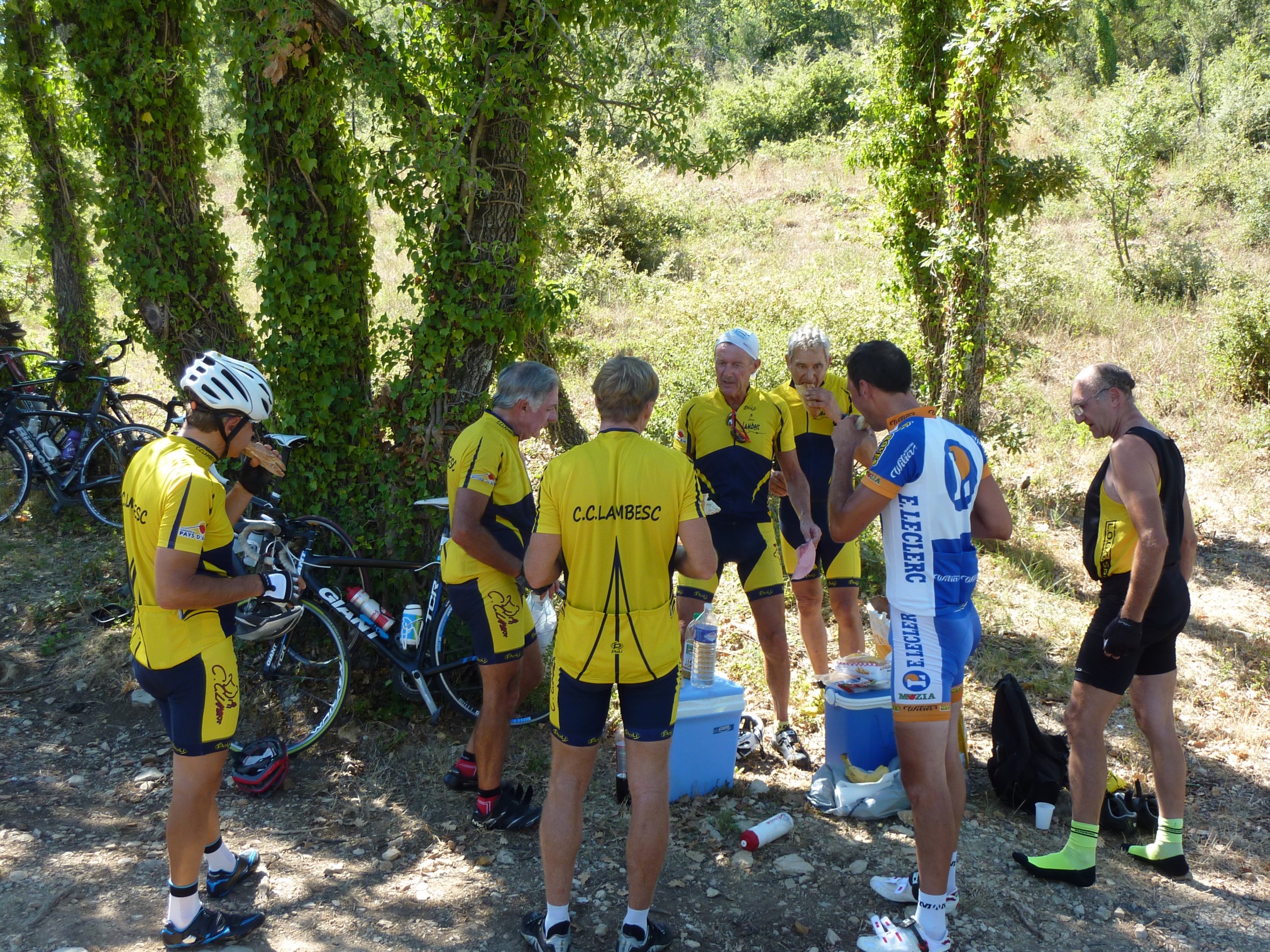 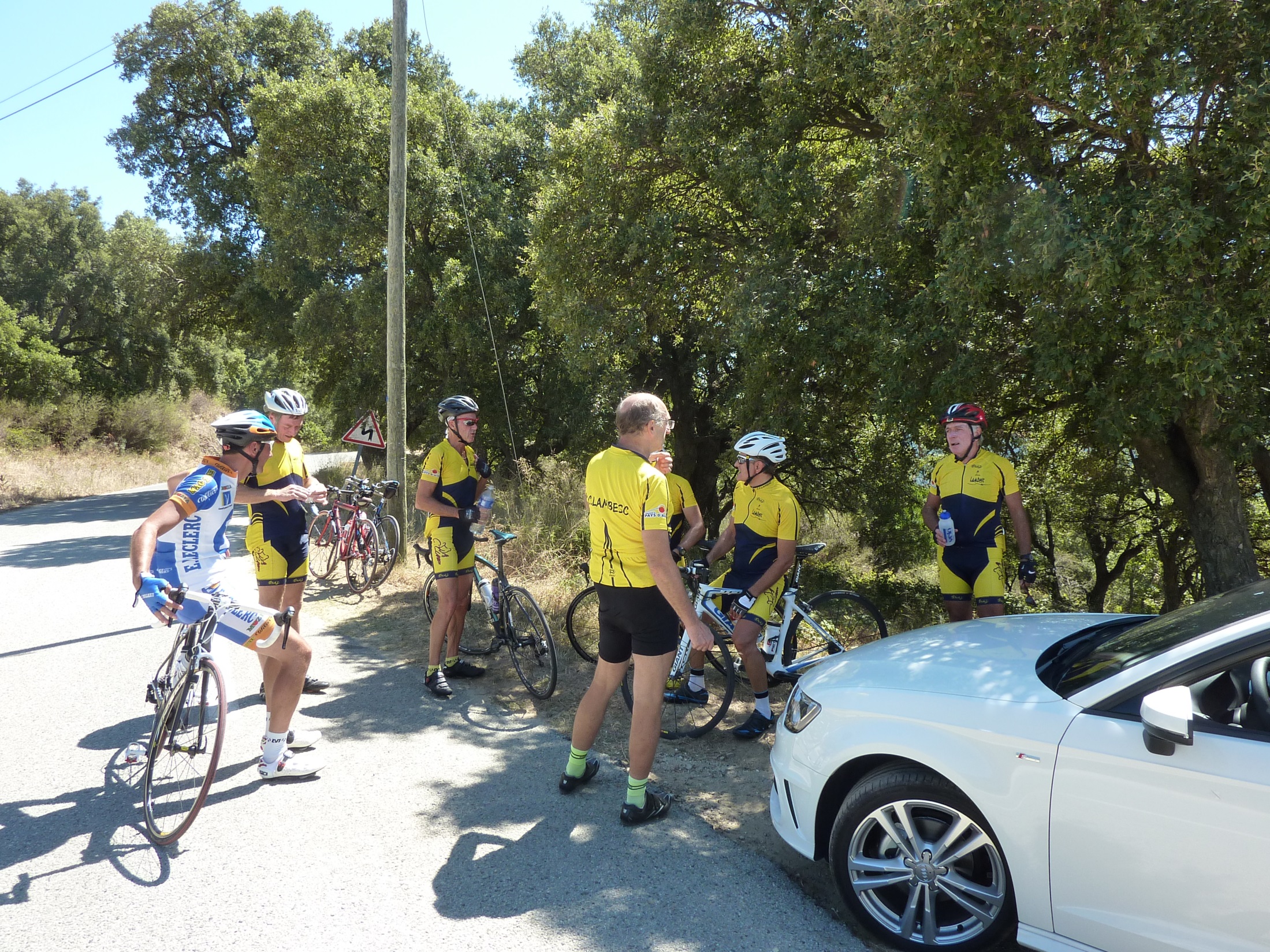 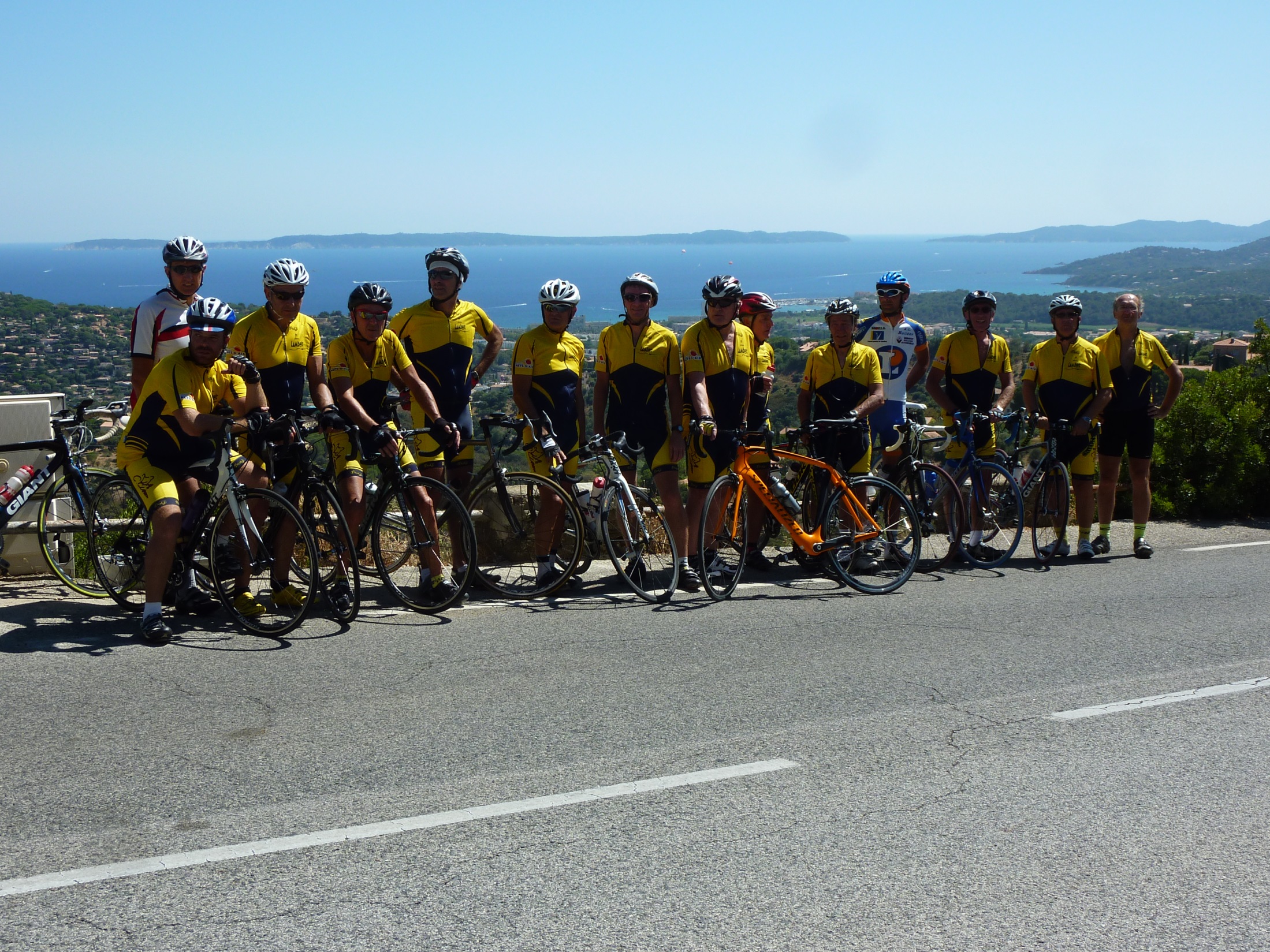 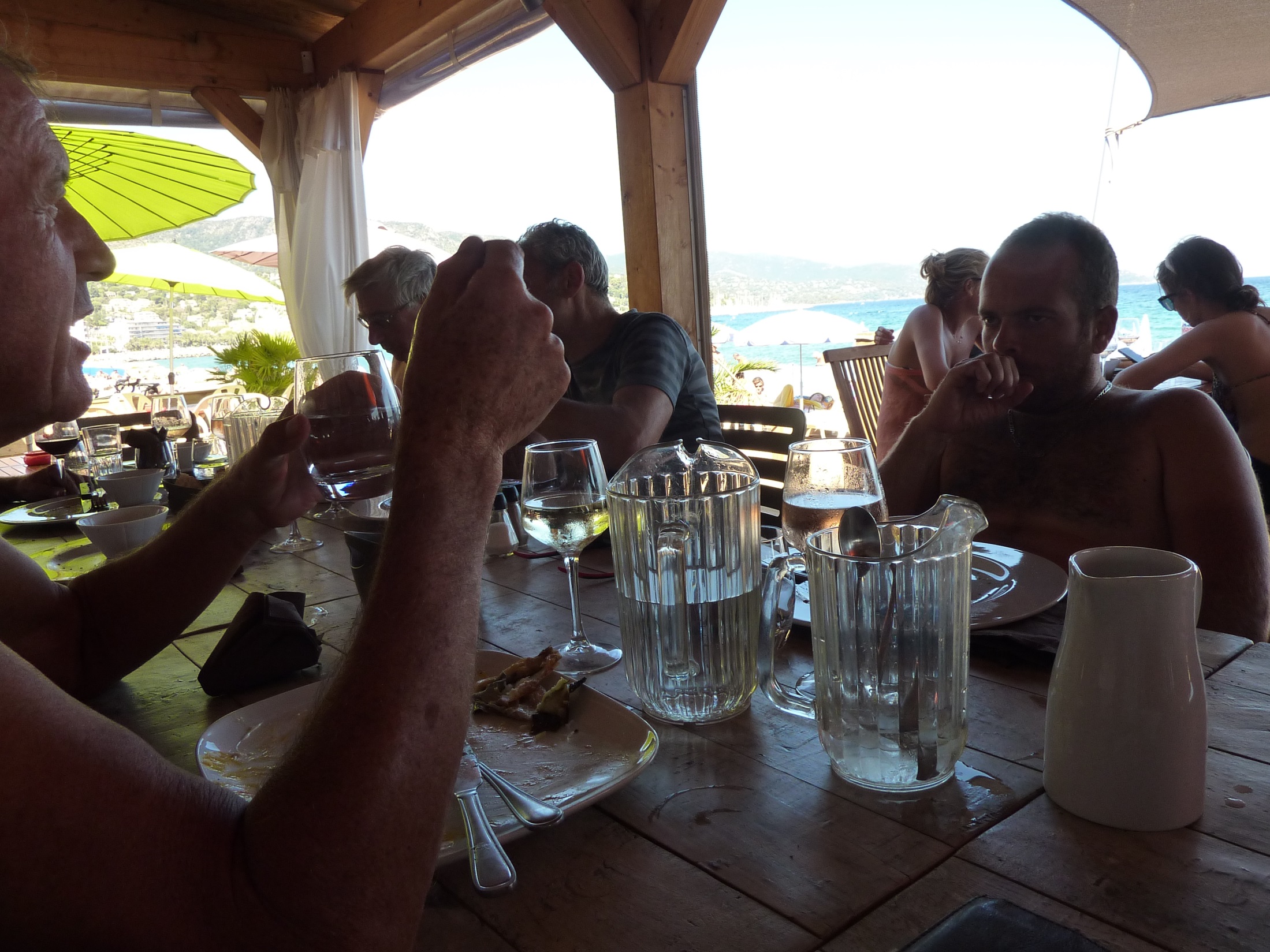 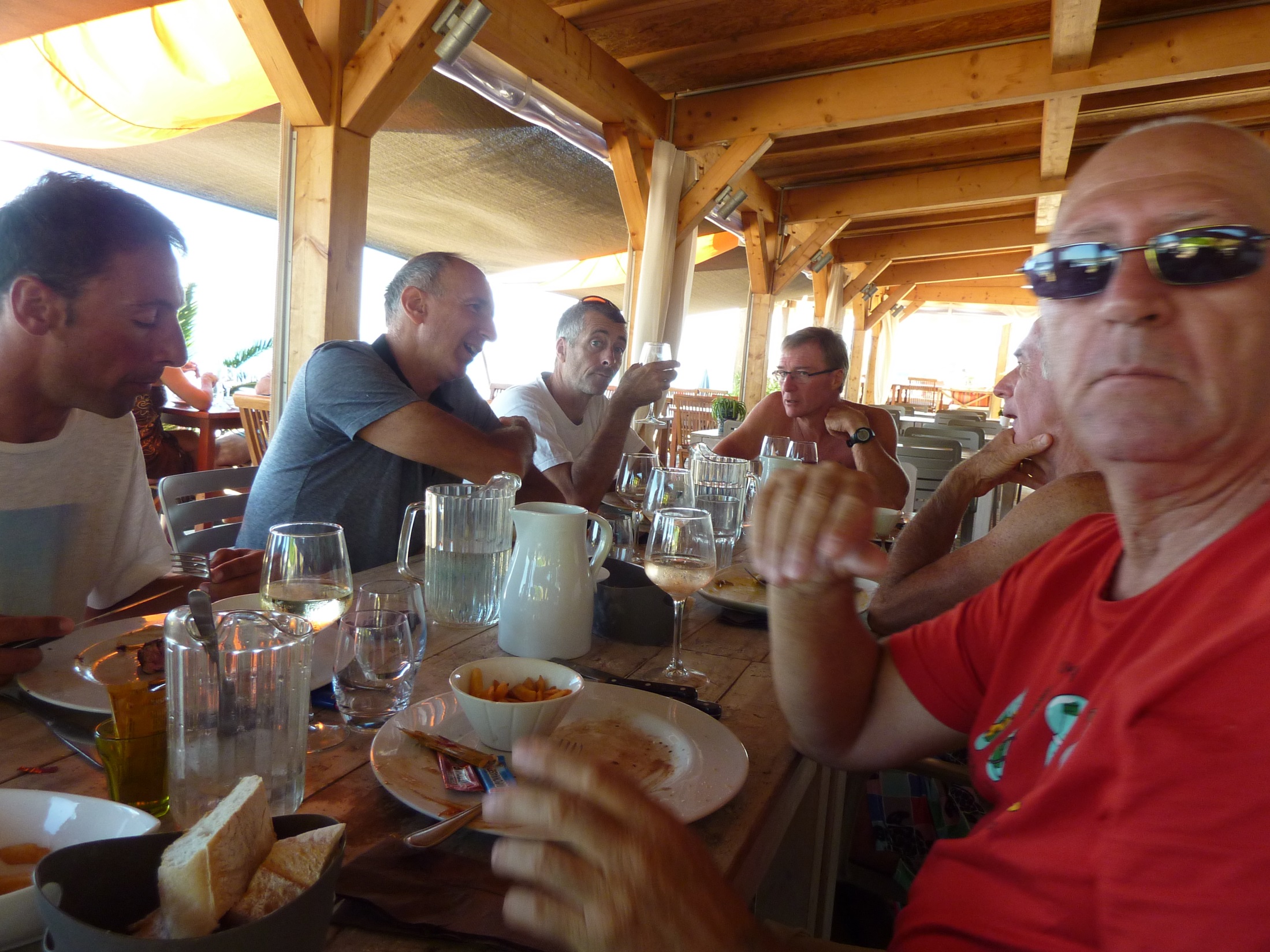 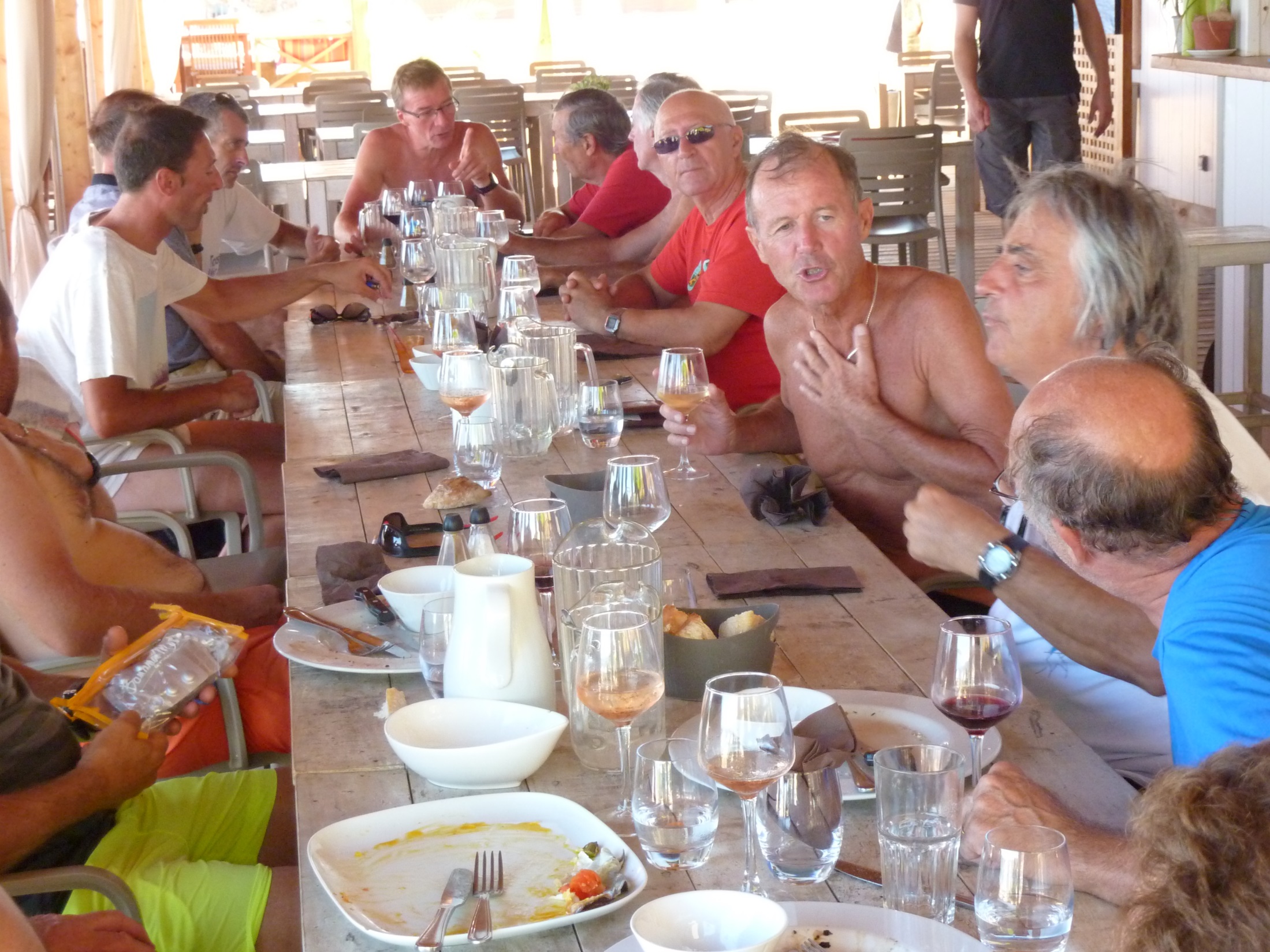 Mais que scrute donc
Mimi, avec une telle  insistance??????
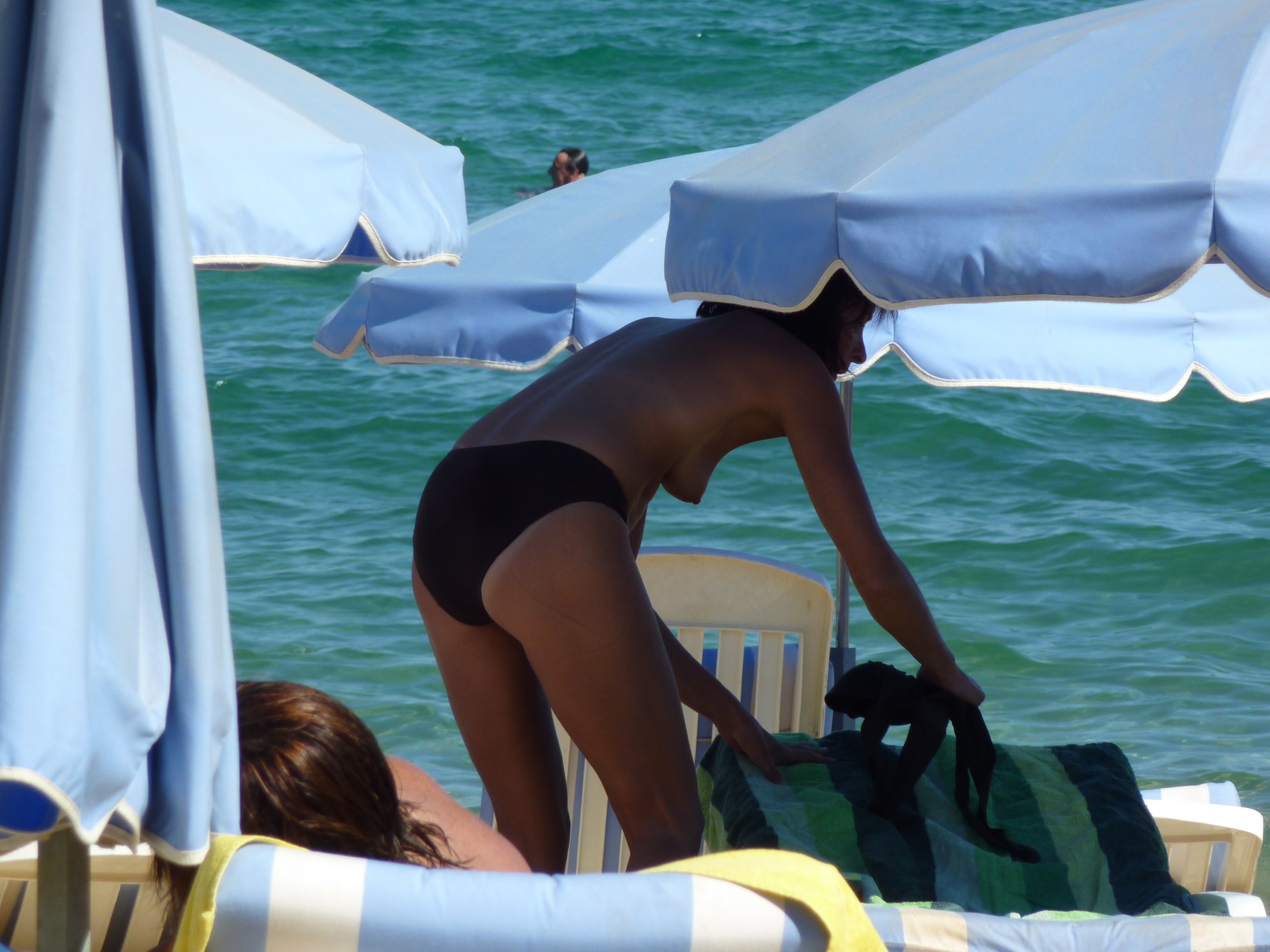 La Mer bien sur